Organizational Culture Model
Edgar
www.flixabout.com
Schein
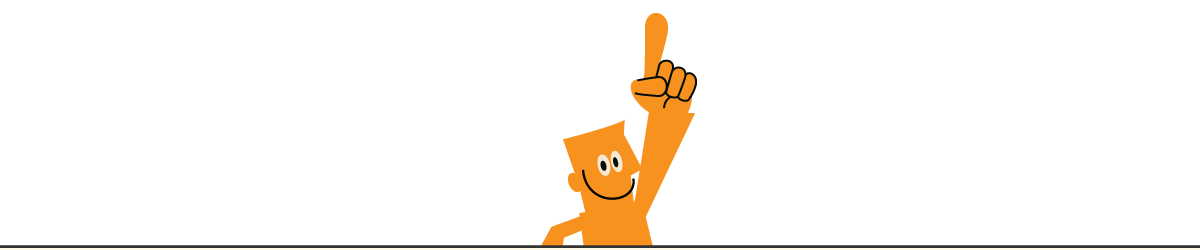 Former professor at MIT Sloan School of management in Massachusetts; USA
Born 1928
[Speaker Notes: Edgar Schein is a former professor at the MIT Sloan School of Management in Massachusetts, USA. Also, he has worked for many years as a consultant in organisational development and corporate culture.]
ARTIFACTS
Edgar Schein model
Culture is a metaphor
ESPOUSED VALUES
BASIC ASSUMPTIONS
[Speaker Notes: Edgar Schein was one of the leading researchers in culture when cultural theory emerged in the early 1980s. According to this theory, culture is a metaphor for the organisation of the company.]
More on: 



www.flixabout.com
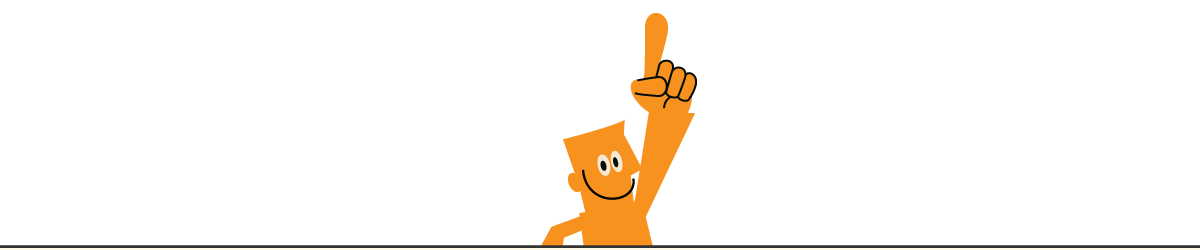